Формирование духовно-нравственных ценностей в преподавании МХК
Культура есть почитание света.
Культура есть любовь к человечеству.
Культура есть сочетание жизни и красоты.
Культура есть синтез возвышенных и утоненных достижений.
Культура есть орудие света…спасение…двигатель…сердце.
Н.К.Рерих
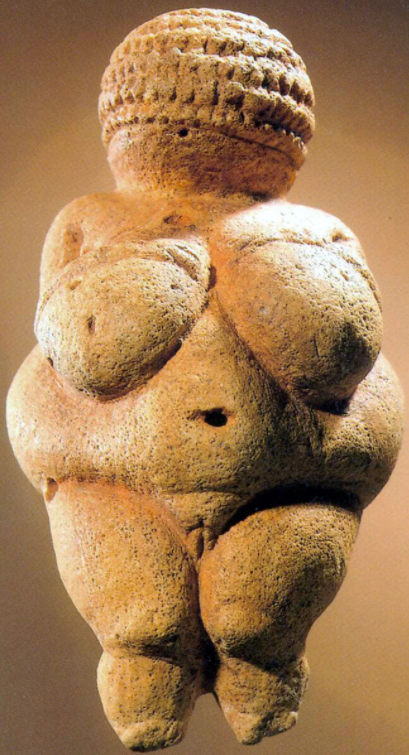 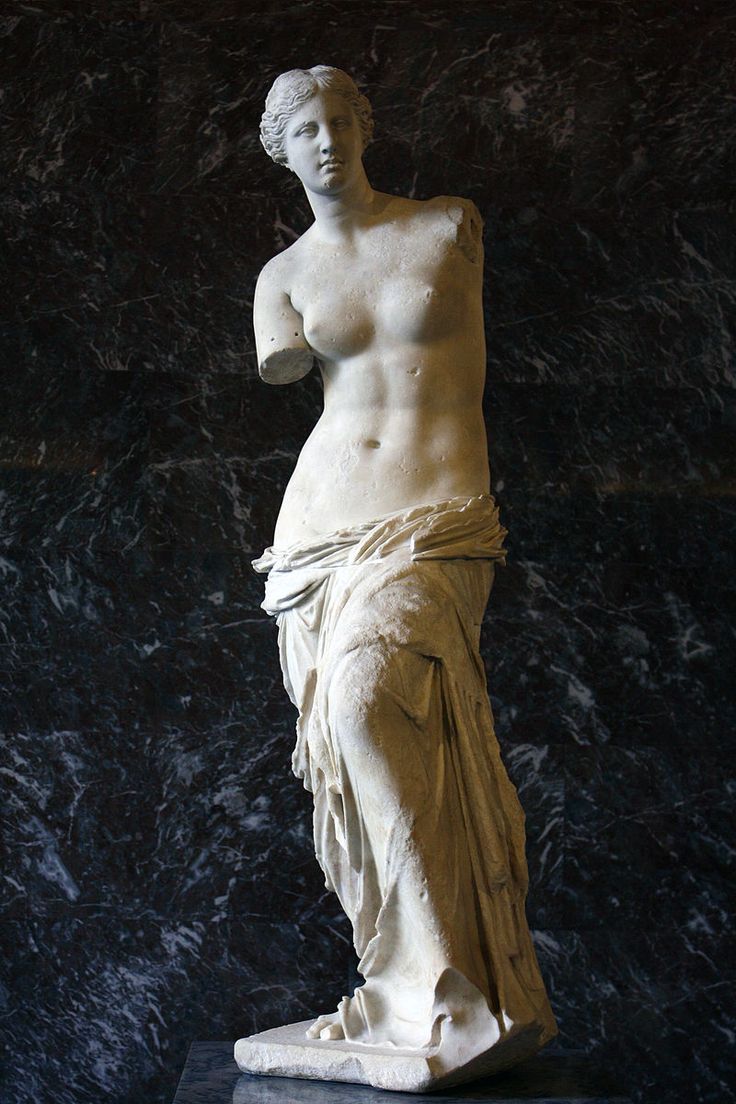 Венера Палеолитическая
Венера Милосская
Образ матери
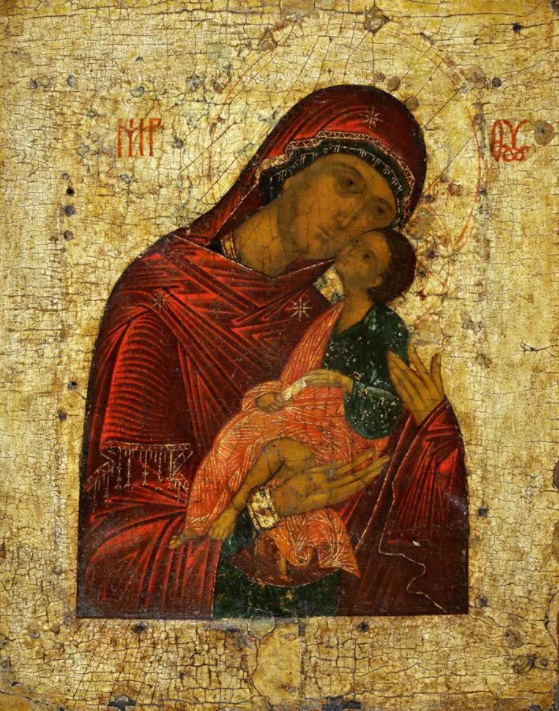 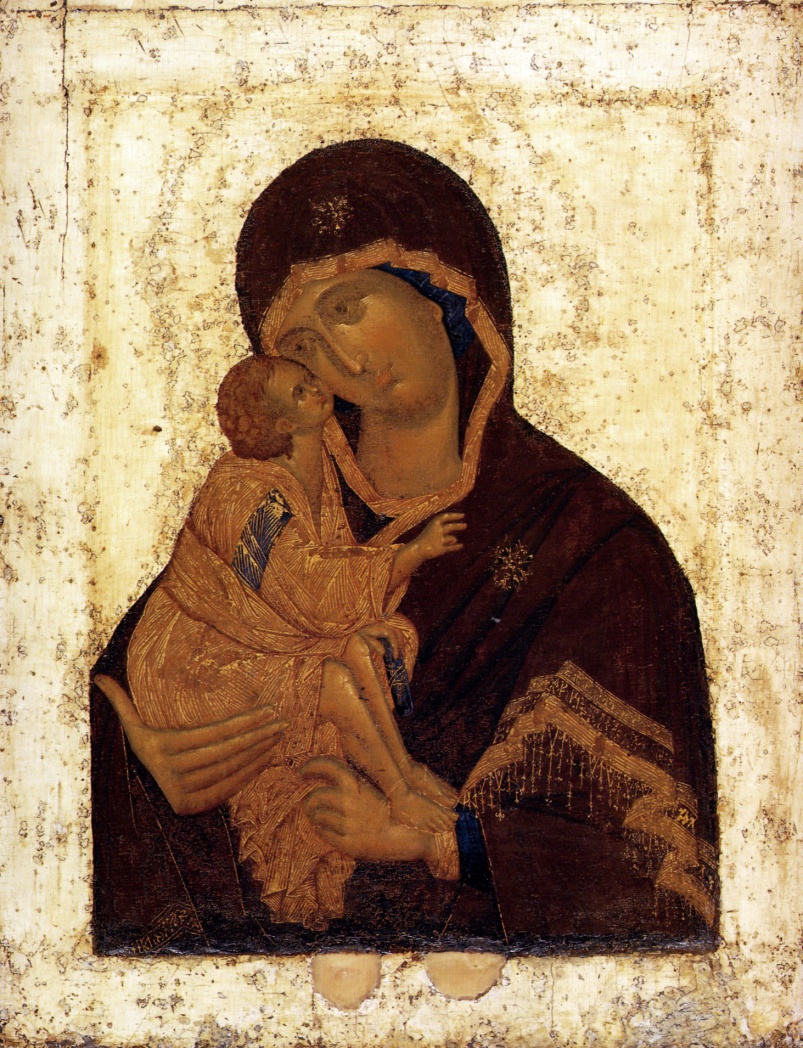 Андрей Рублев
«Богоматерь Умиление Старорусская»
Феофан Грек
«Богоматерь Донская»
Великая Отечественная война в произведениях живописи
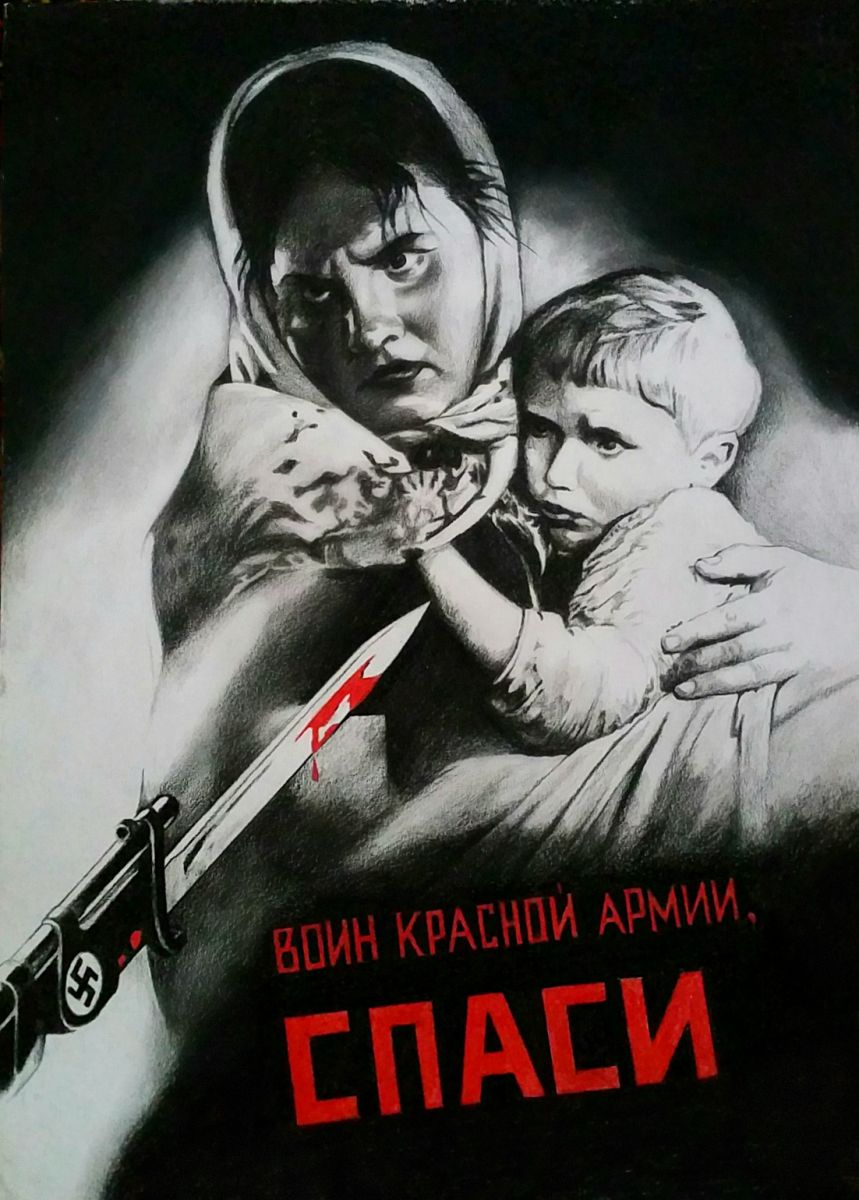 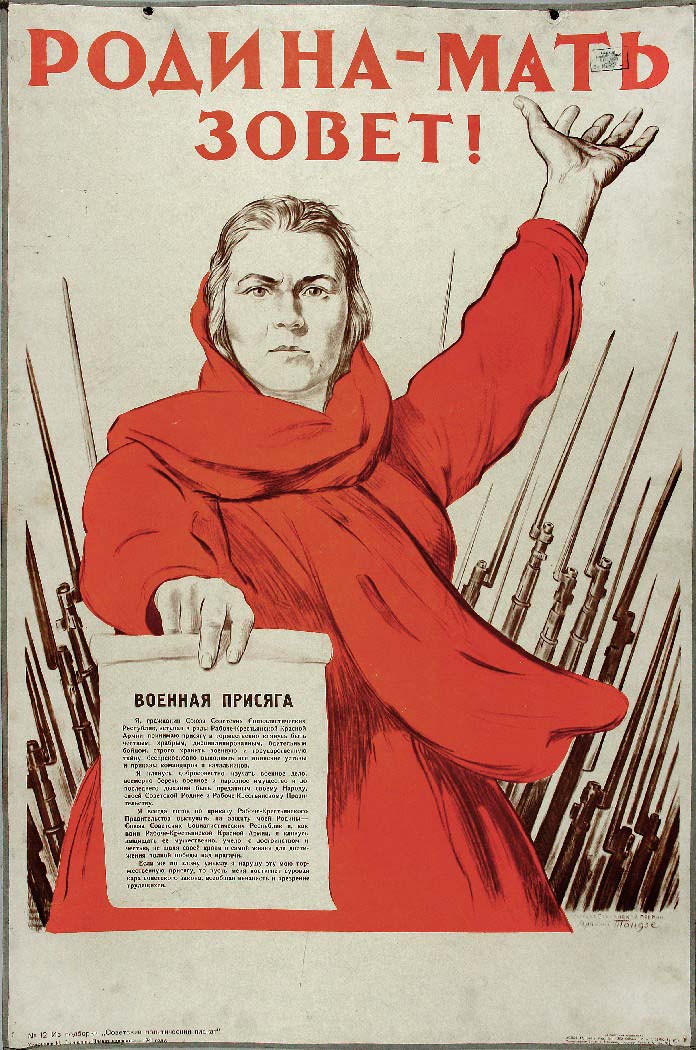 Ираклий Моисеевич Тоидзе      «Родина-мать зовет!»
Виктор Борисович Корецкий
«Воин красной армии, спаси»
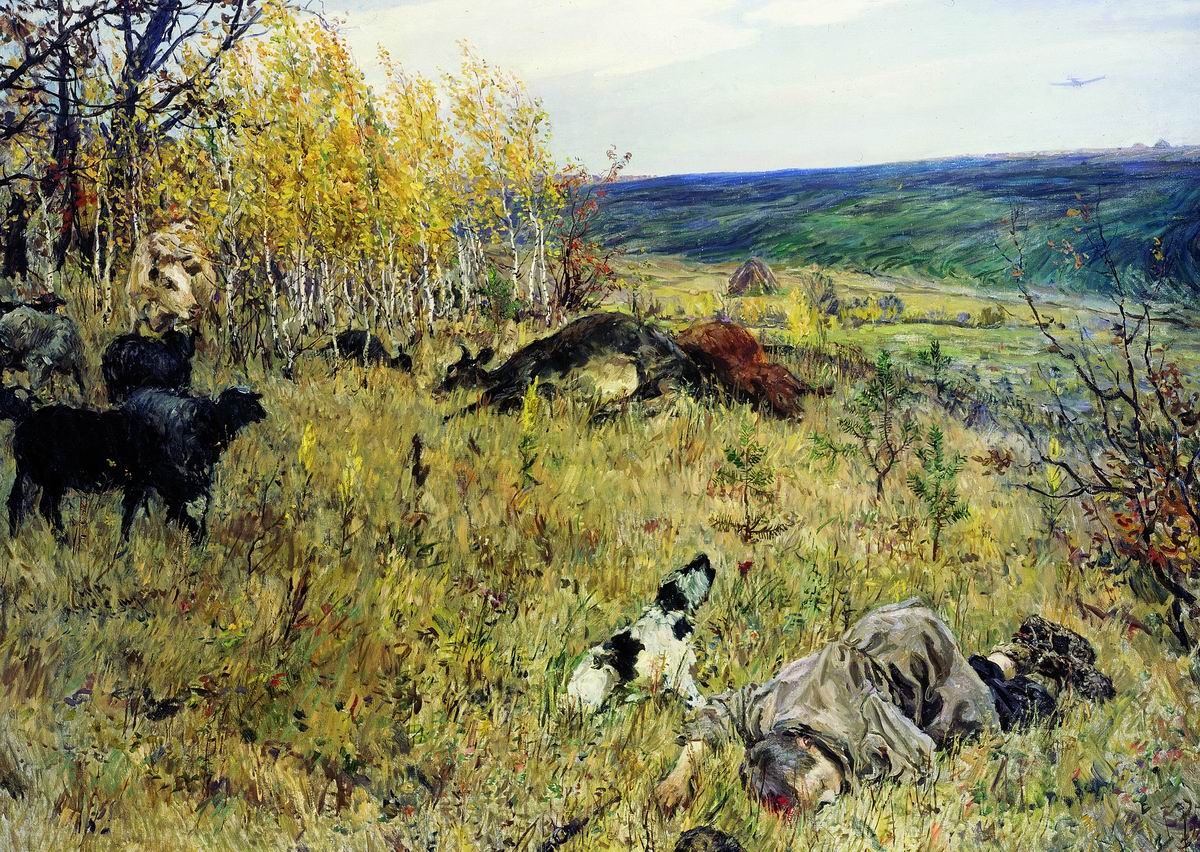 Аркадий Александрович Пластов «Фашист пролетел»
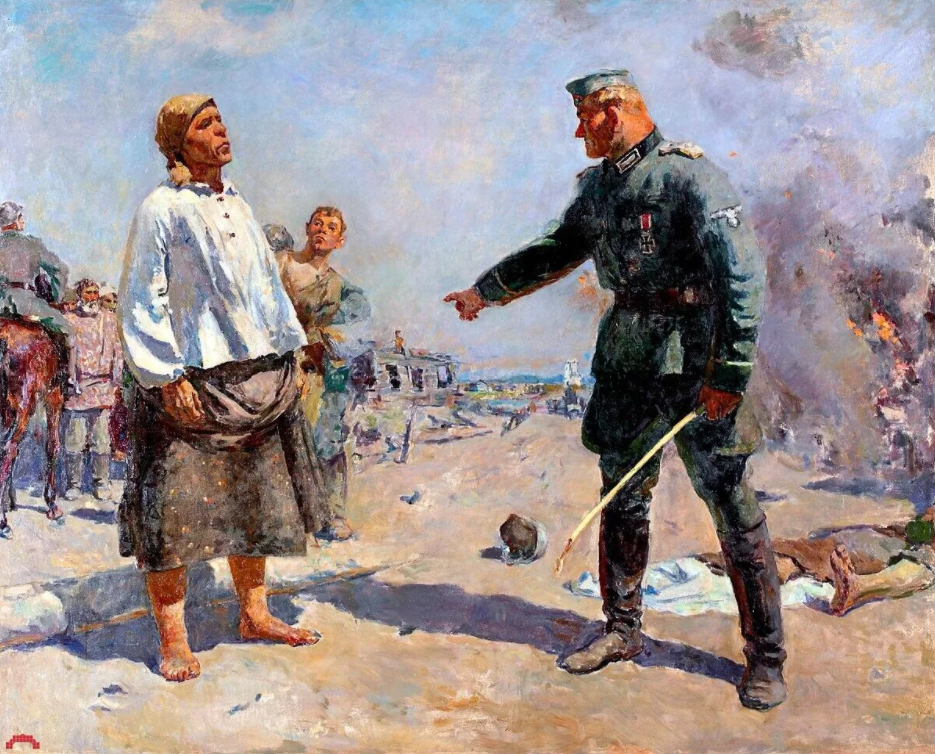 Сергей Васильевич Пластов «Мать партизана»
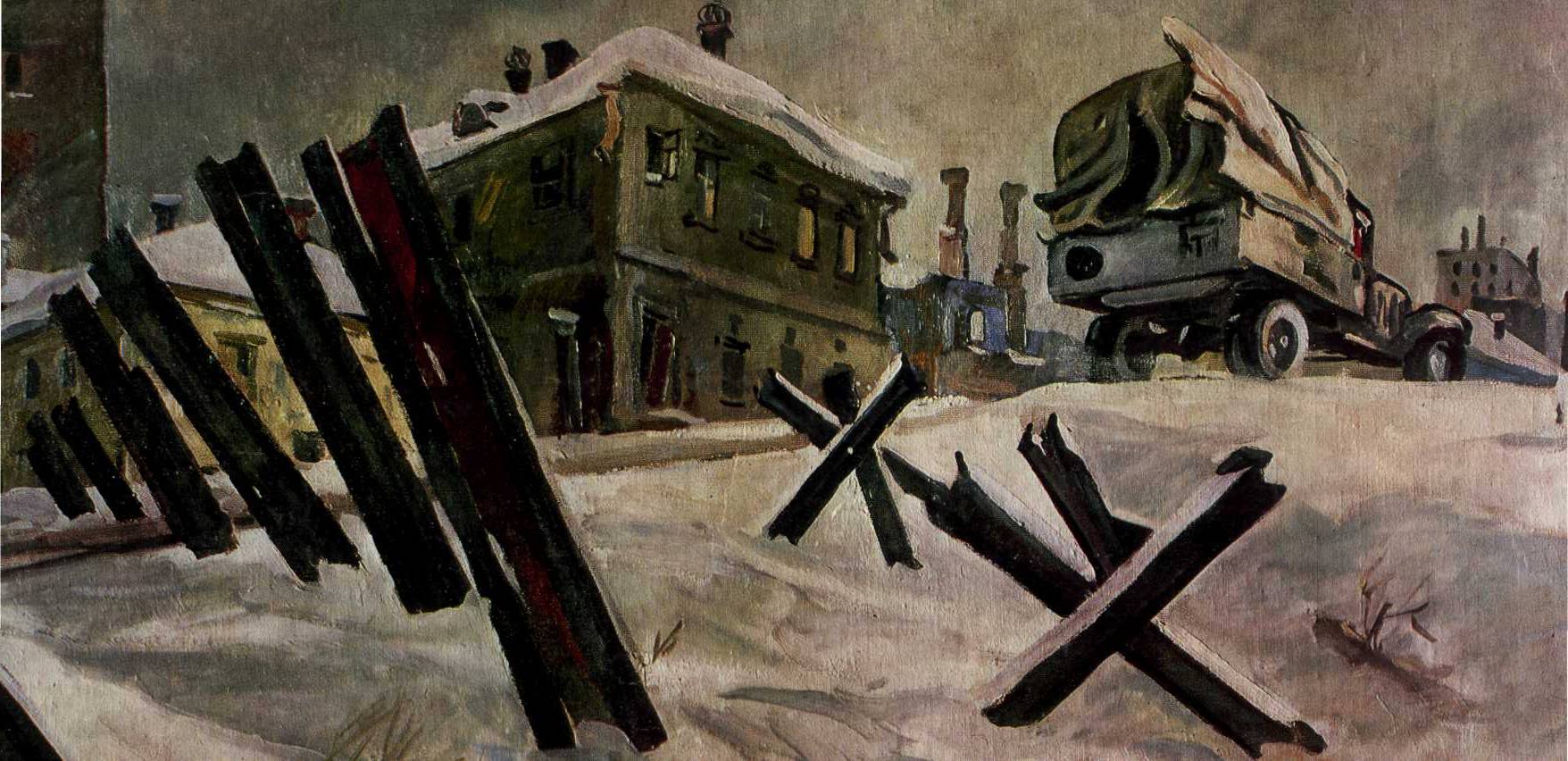 Александр Александрович Дейнека
«Окраина Москвы.     Ноябрь 1941 года»
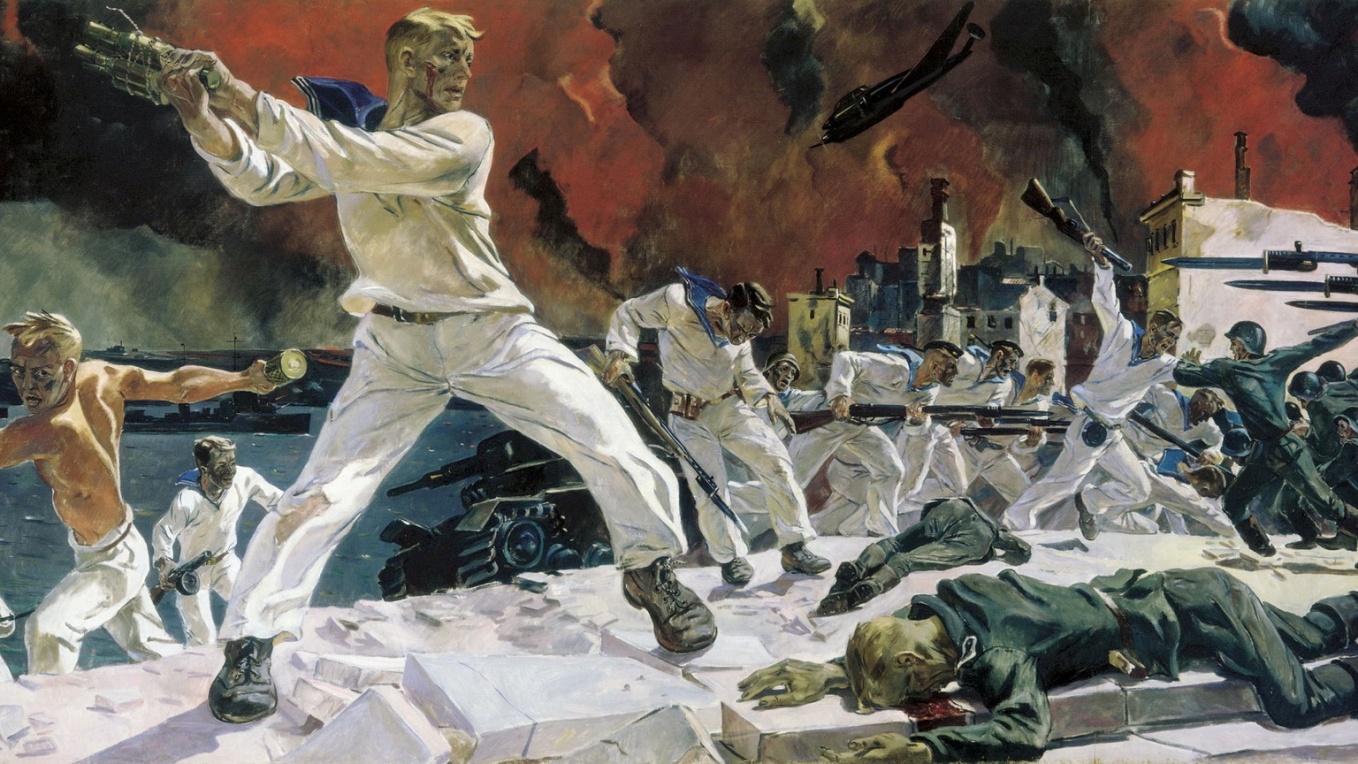 Александр Александрович Дейнека
«Оборона Севастополя»
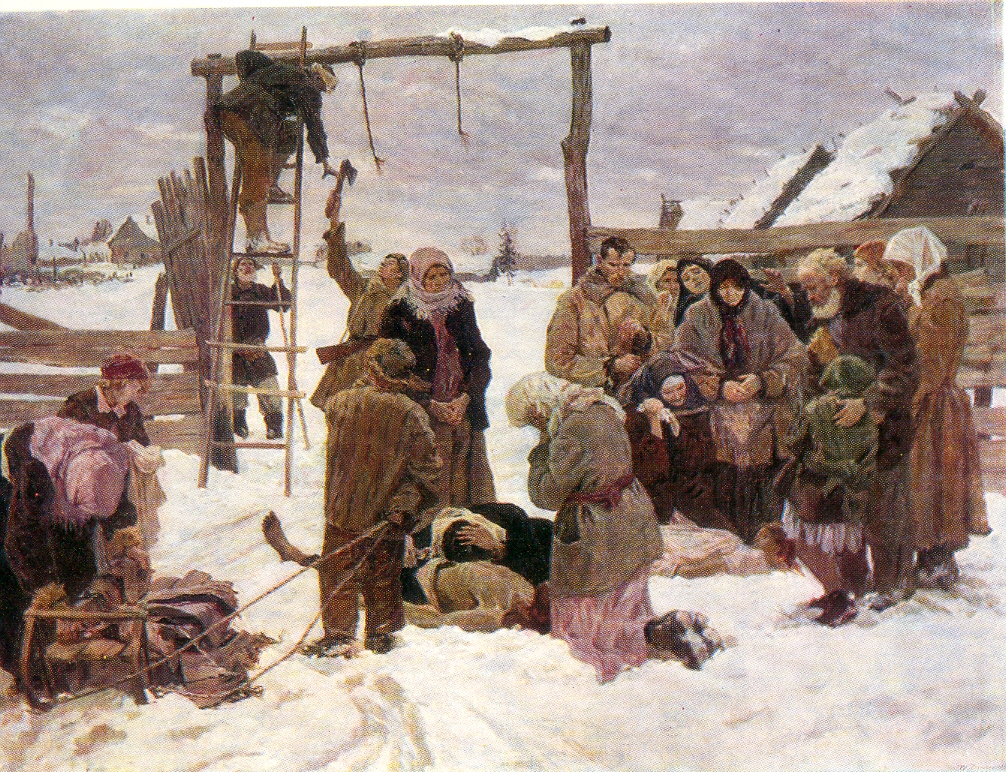 Гапоненко Тарас Гурьевич
 «После изгнания фашистов-оккупантов»
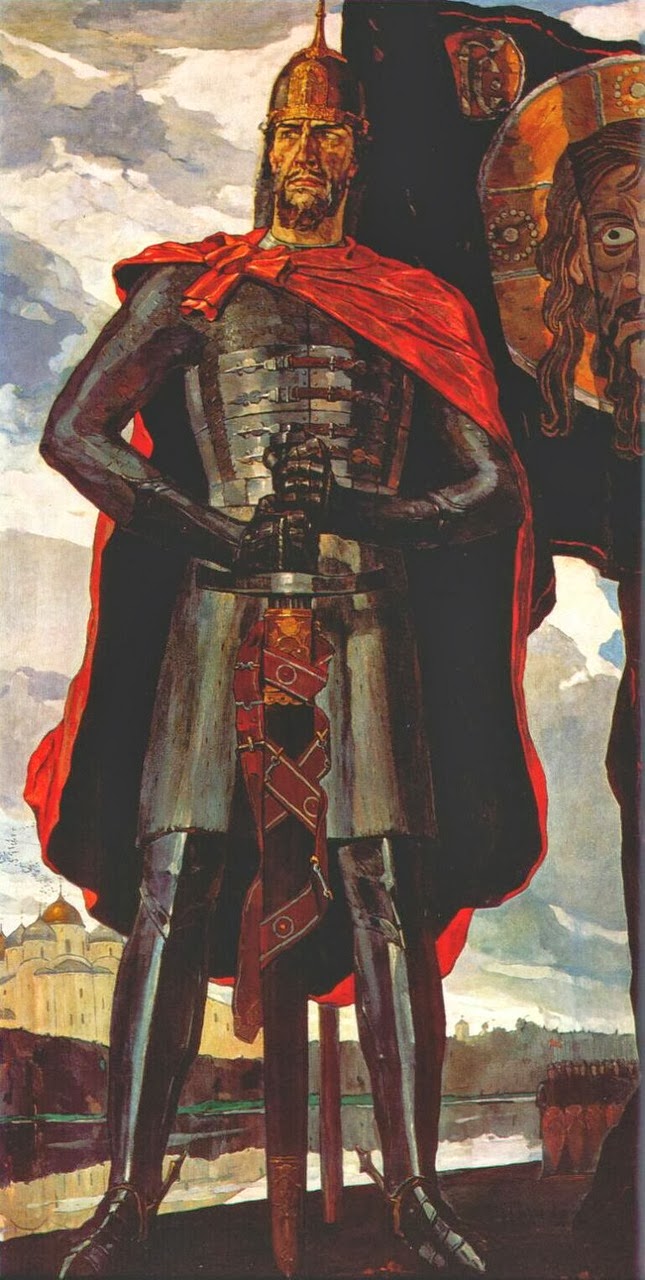 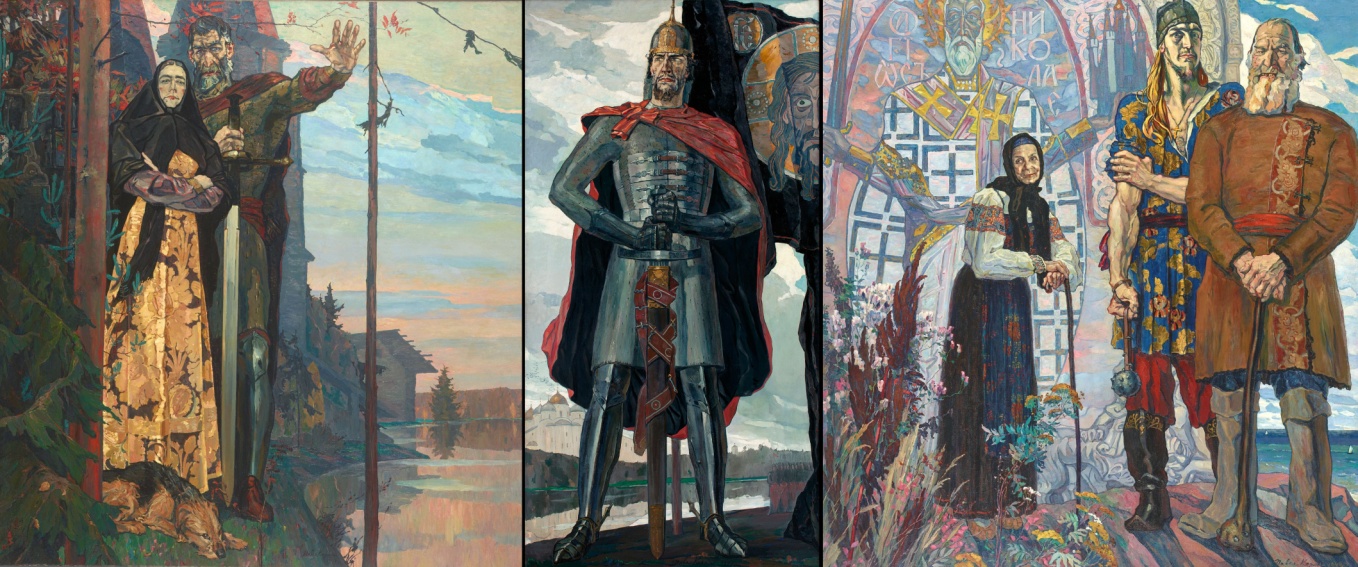 Павел Дмитриевич Корин
Триптих «Александр Невский»
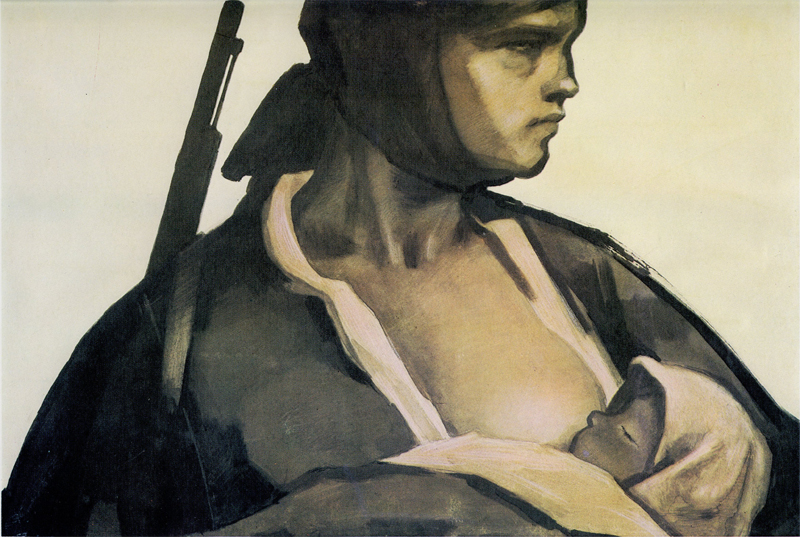 Пророков Борис Иванович
«Мать» из серии «Это не должно повториться»